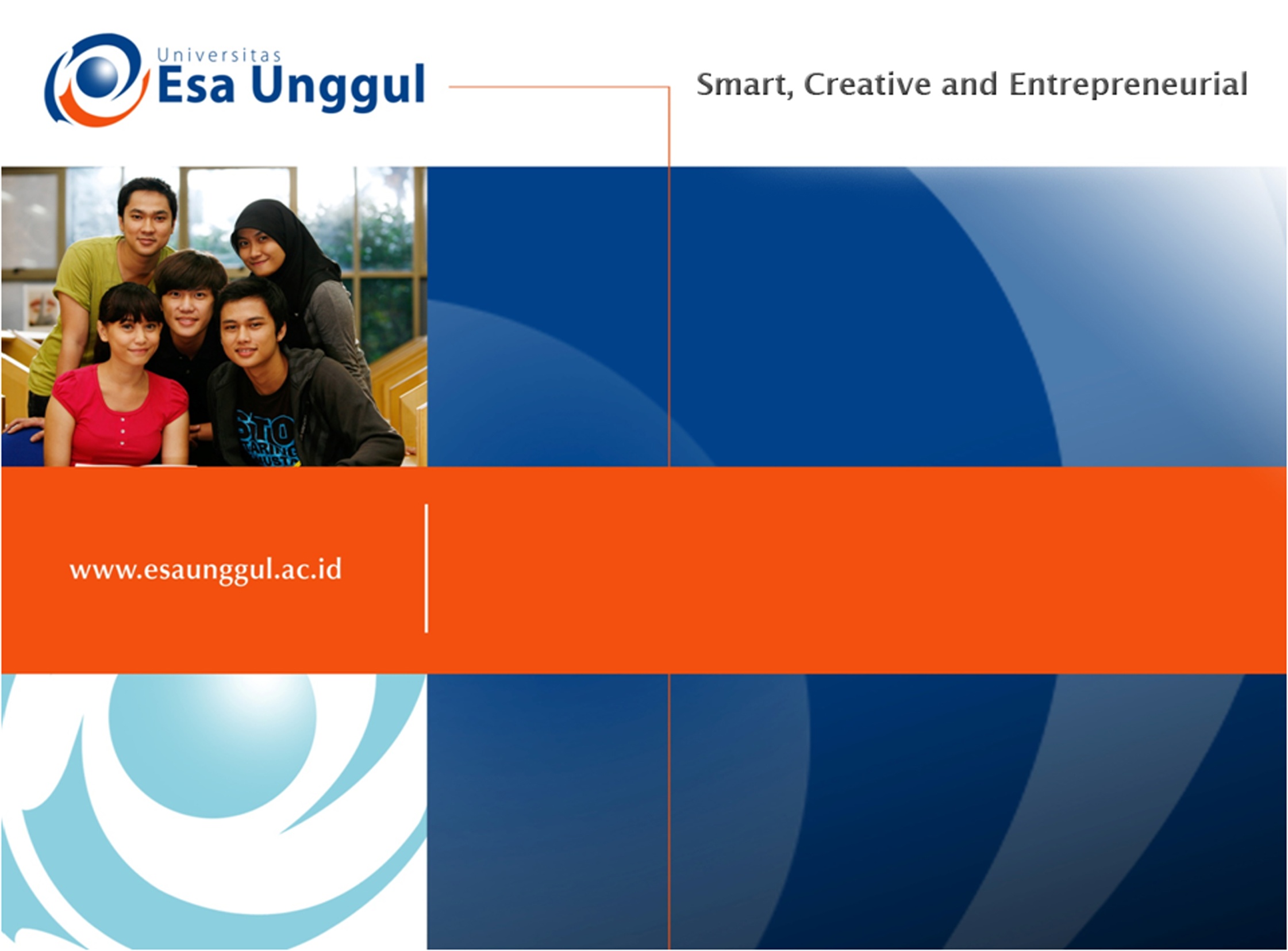 Tugas Tersrtuktur 
(Pertemuan Ke-12)
Dr. Henny Saraswati, M.Biomed
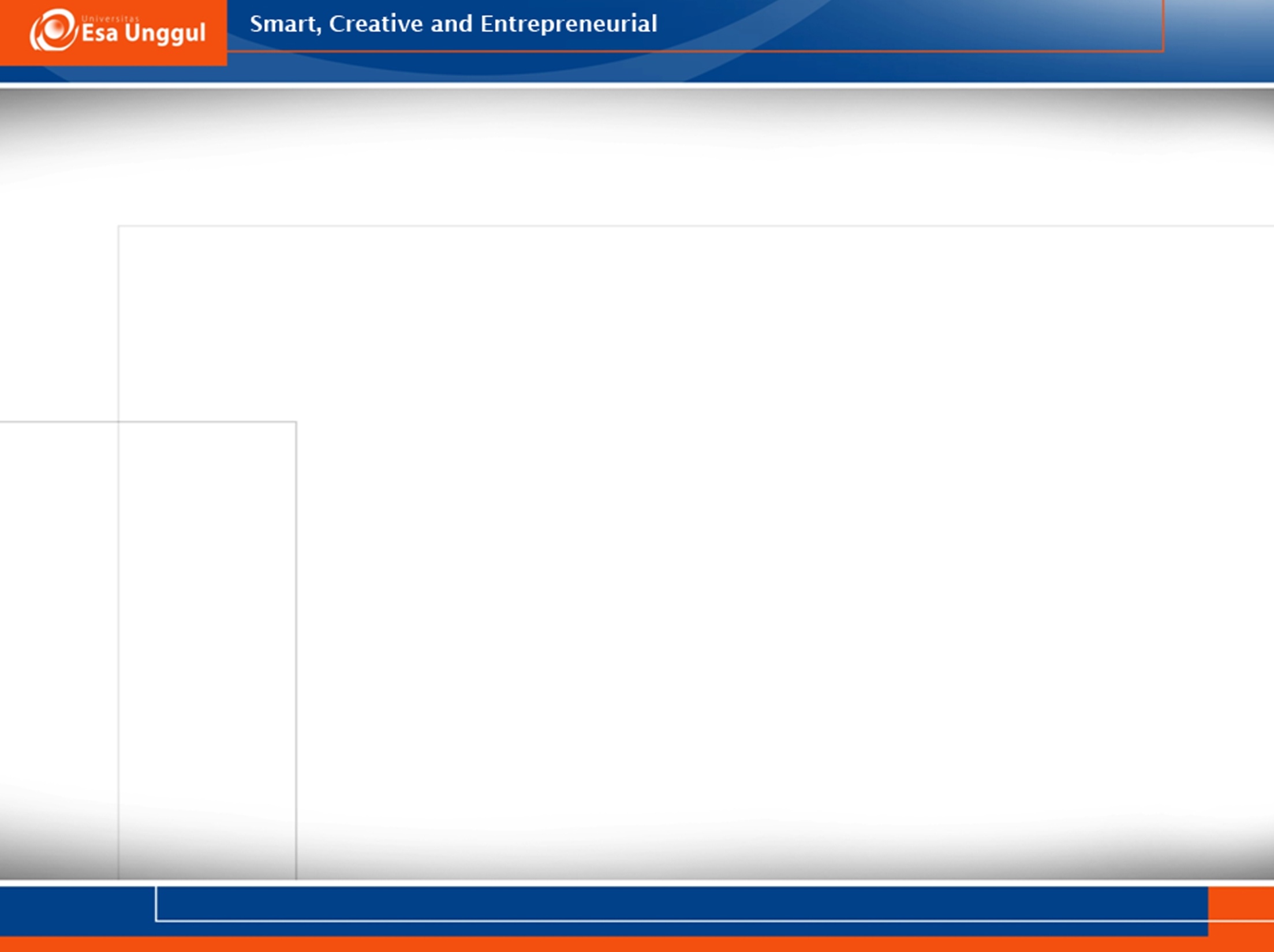 Kemampuan Akhir yang Diharapkan
Mahasiswa dapat menjelaskan bioteknologi dan teknologi biologi modern
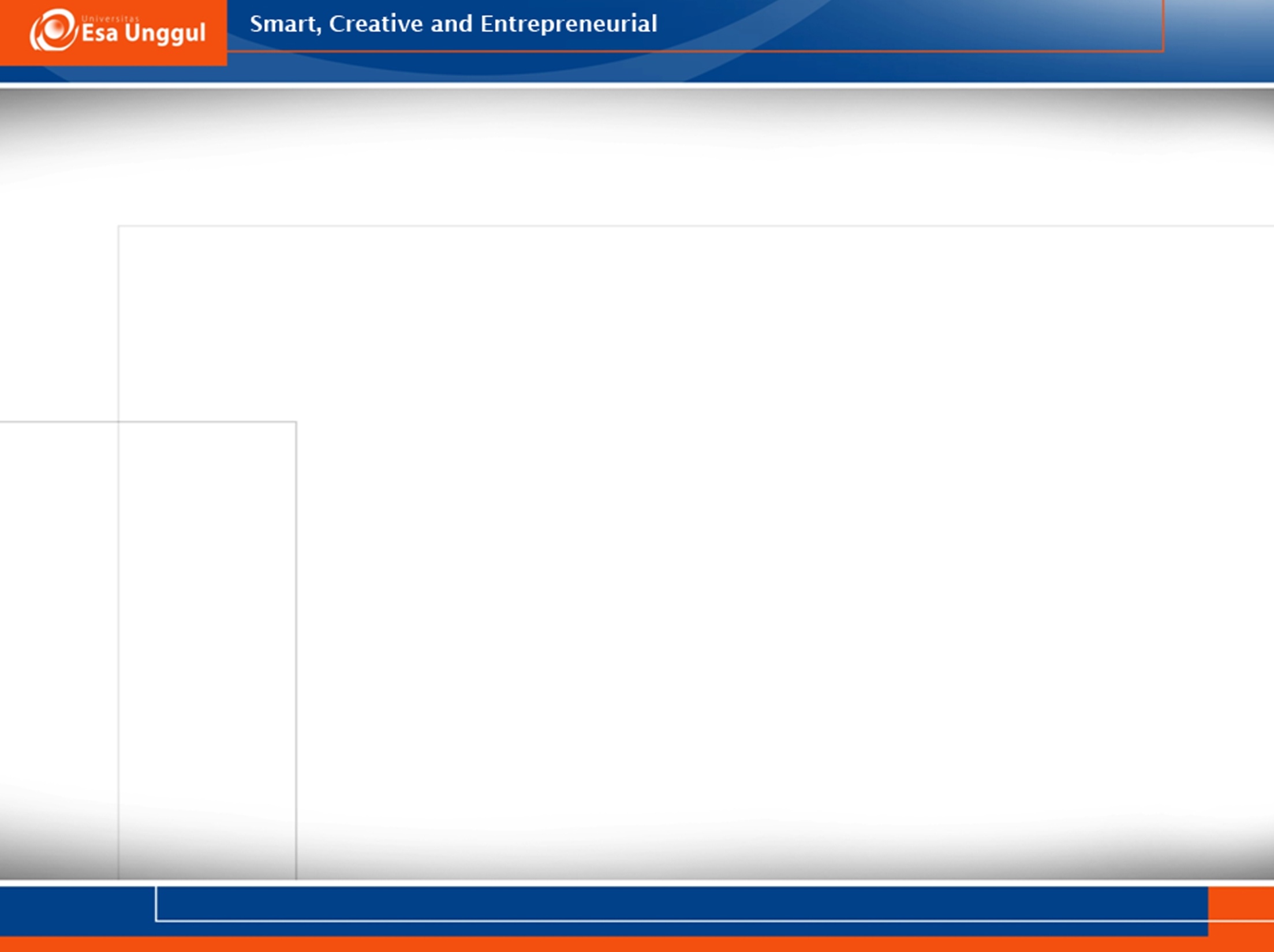 Tugas
Setiap mahasiswa diberikan tugas membuat makalah perkembangan biologi di era modern
Format makalah berupa : Sampul, Pendahuluan, Pembahasan Topik, Ringkasan, Daftar Pustaka
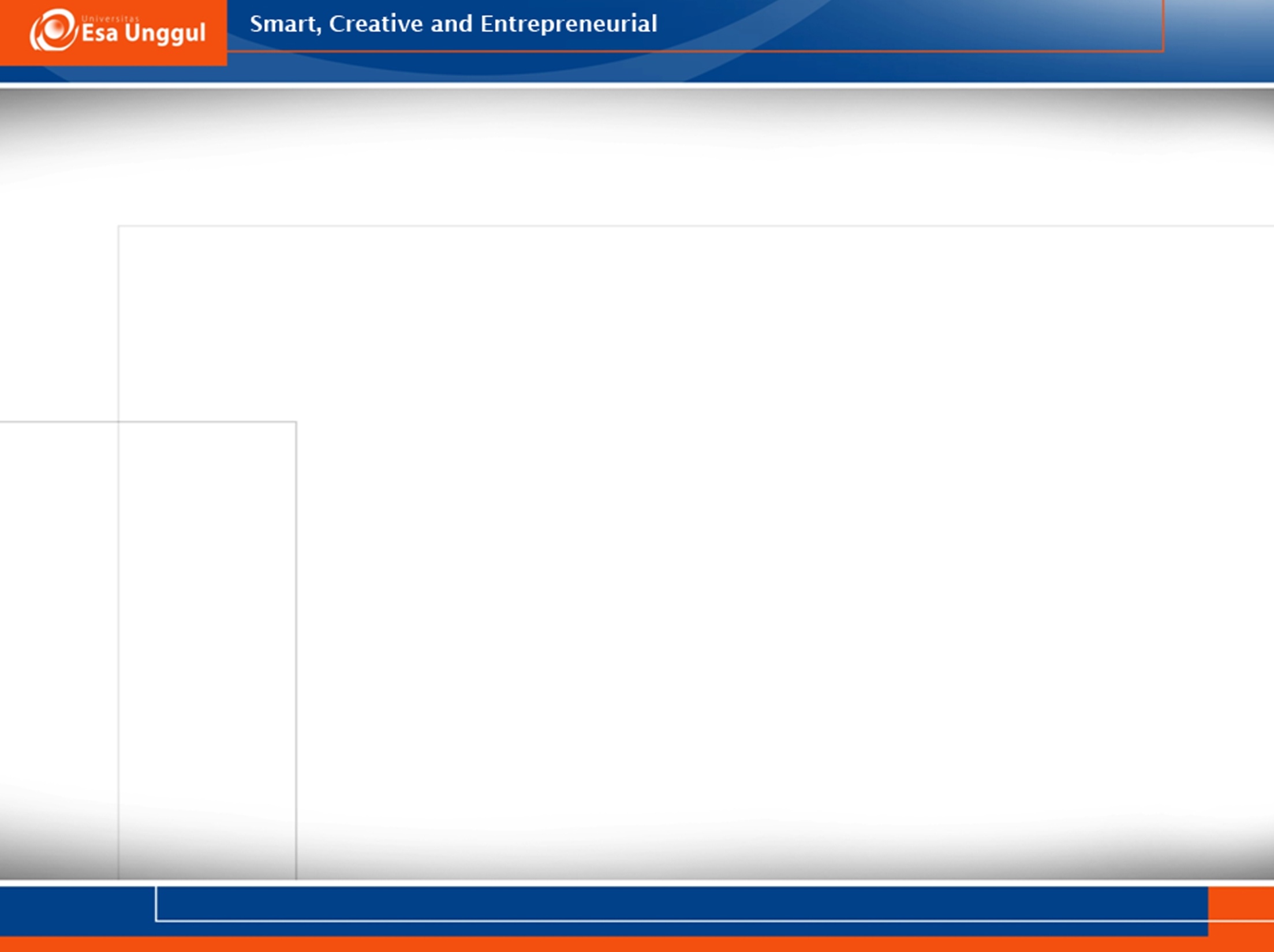 Tugas
Rujukan atau referensi makalah boleh berasal dari buku, jurnal, e-book dan website
Tidak boleh menggunakan referensi dari blog pribadi
Referensi makalah usianya tidak boleh lebih dari 10 tahun dari saat pembuatan makalah
Tugas dicetak rapi
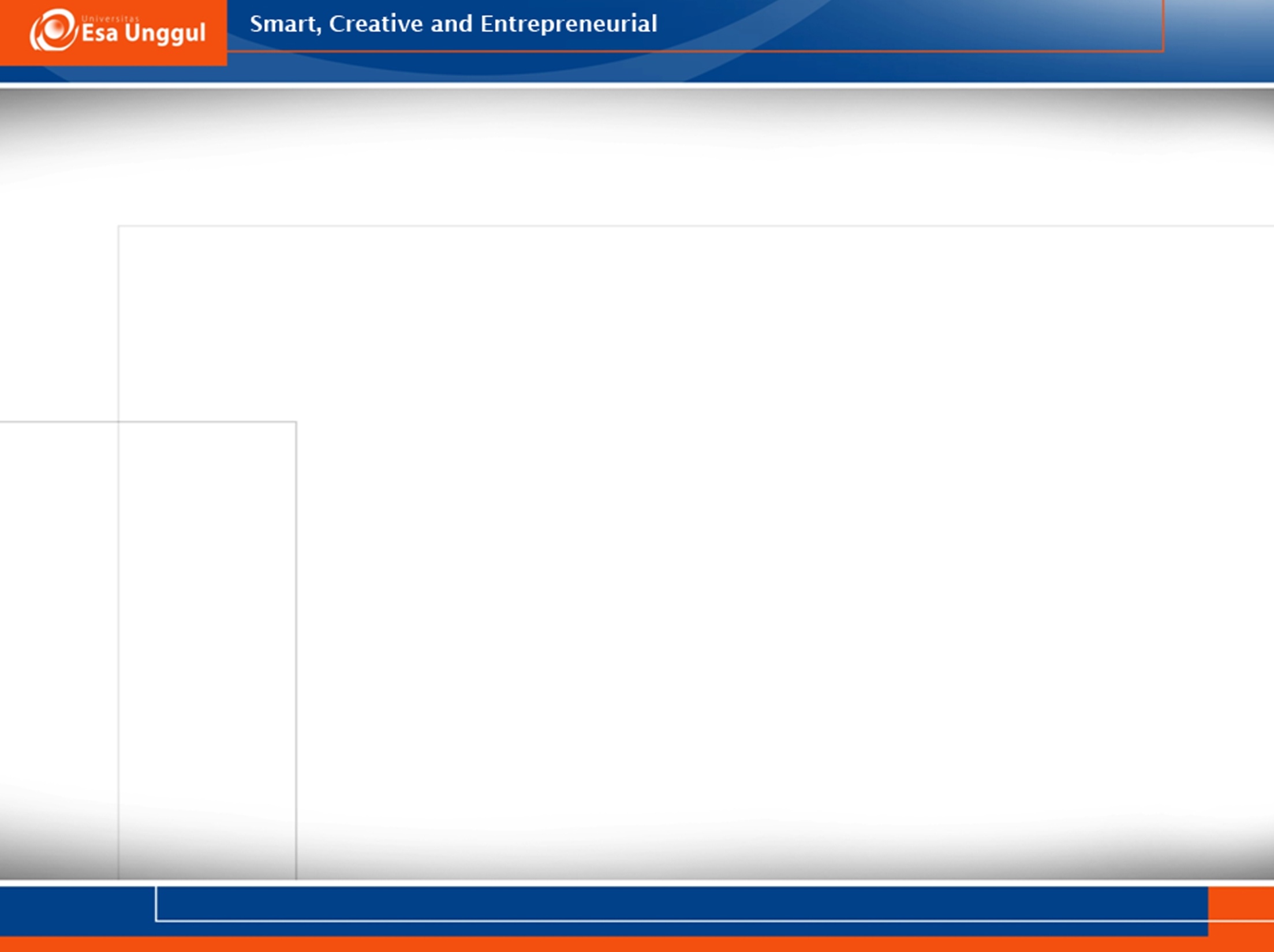 Tugas
Pemberian tugas dimulai minggu sebelumnya, sedangkan pengumpulan dan pembahasan tugas dilakukan pada pertemuan kali ini
Dipilih beberapa makalah yang terbaik untuk kemudian didiskusikan bersama dalam kelas